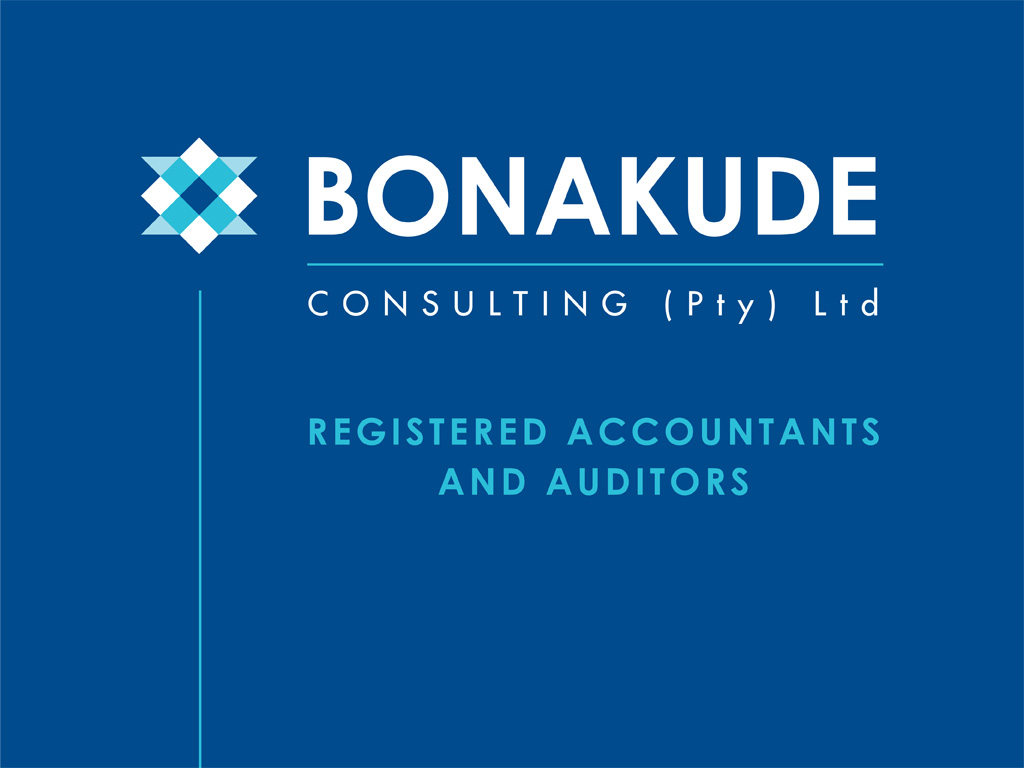 Presenter: 	Zipho Mdluli CA (SA), RA
				Executive – Bonakude Gauteng
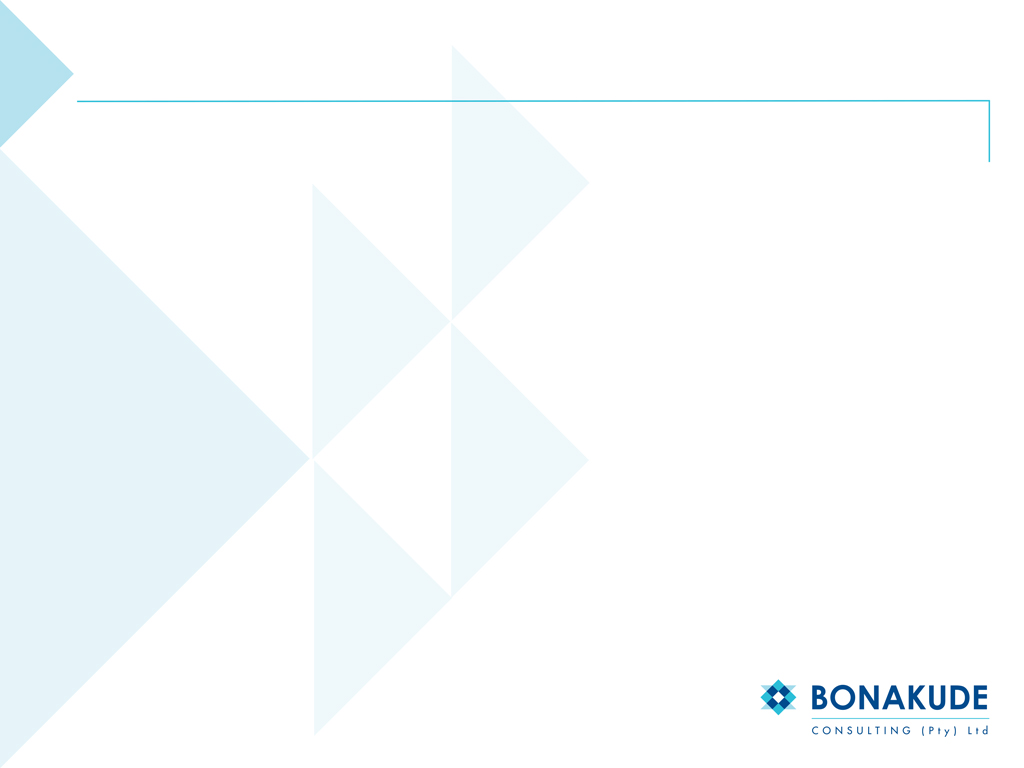 Geared up for New Dawn, New Environment 

(Role of internal audit)
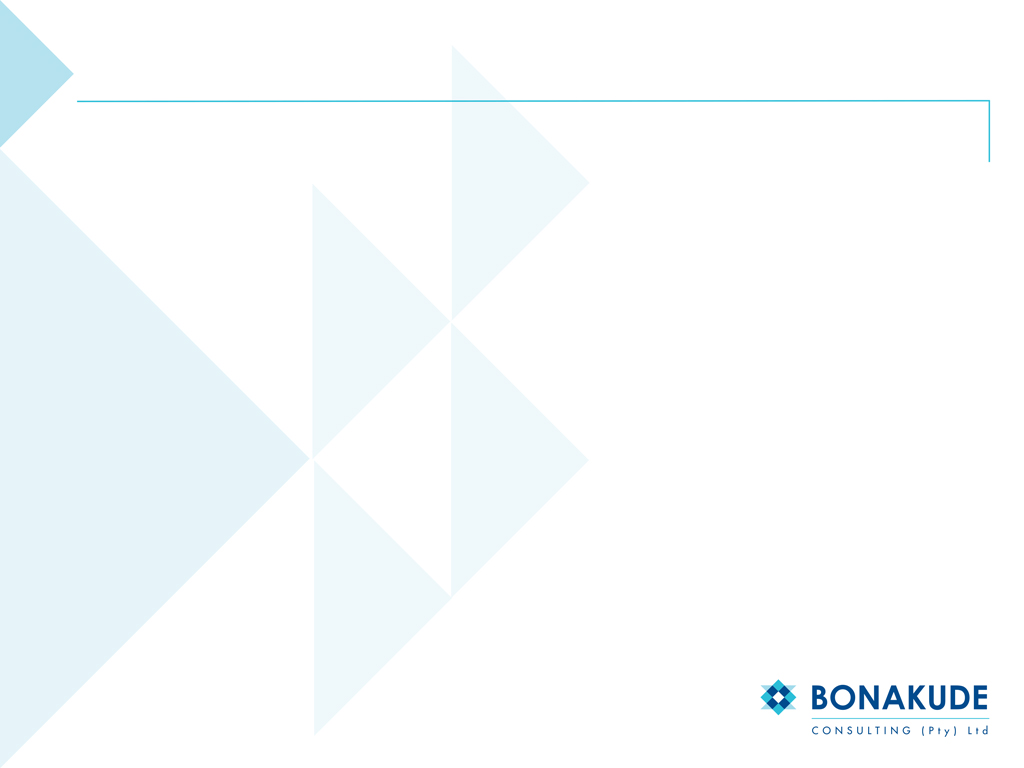 “Hope begins in the dark, the stubborn hope that if you show up and try to do the right thing, the dawn will come. You wait and watch and work: you don’t give up.” – Anne Lammot
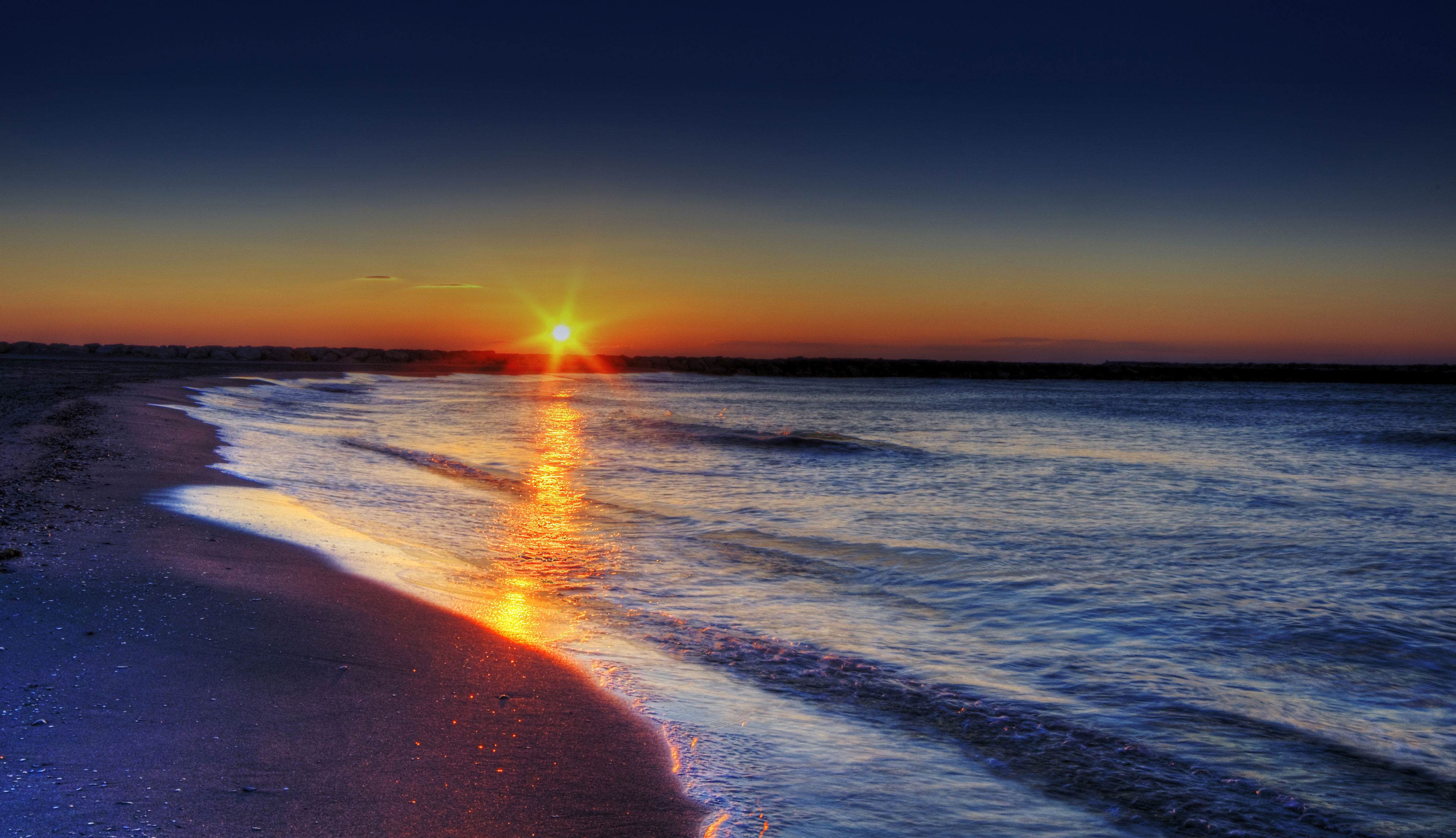 What is a new dawn?
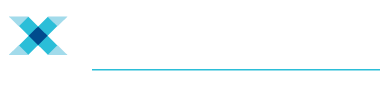 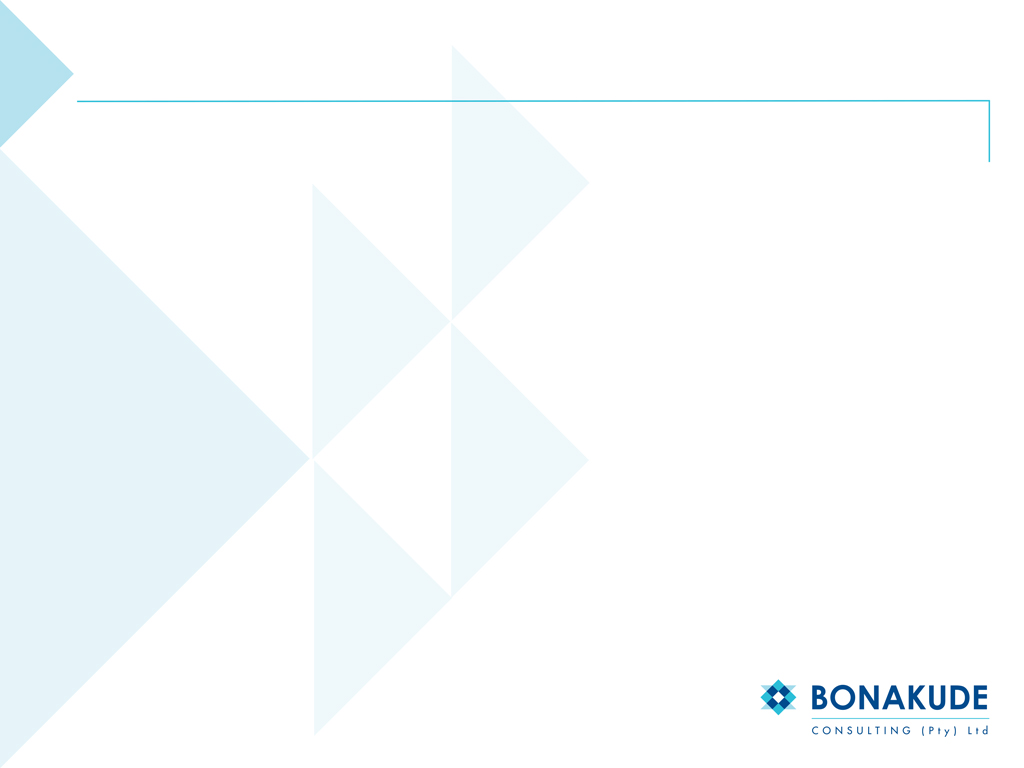 Dawn - The beginning of a phenomenon or period of time, especially one considered favourable. The change from darkness to light

The president said he was "determined to build a society defined by decency and integrity that does not tolerate the plunder of public resources nor the theft by corporate criminals of the hard-earned savings of ordinary people".
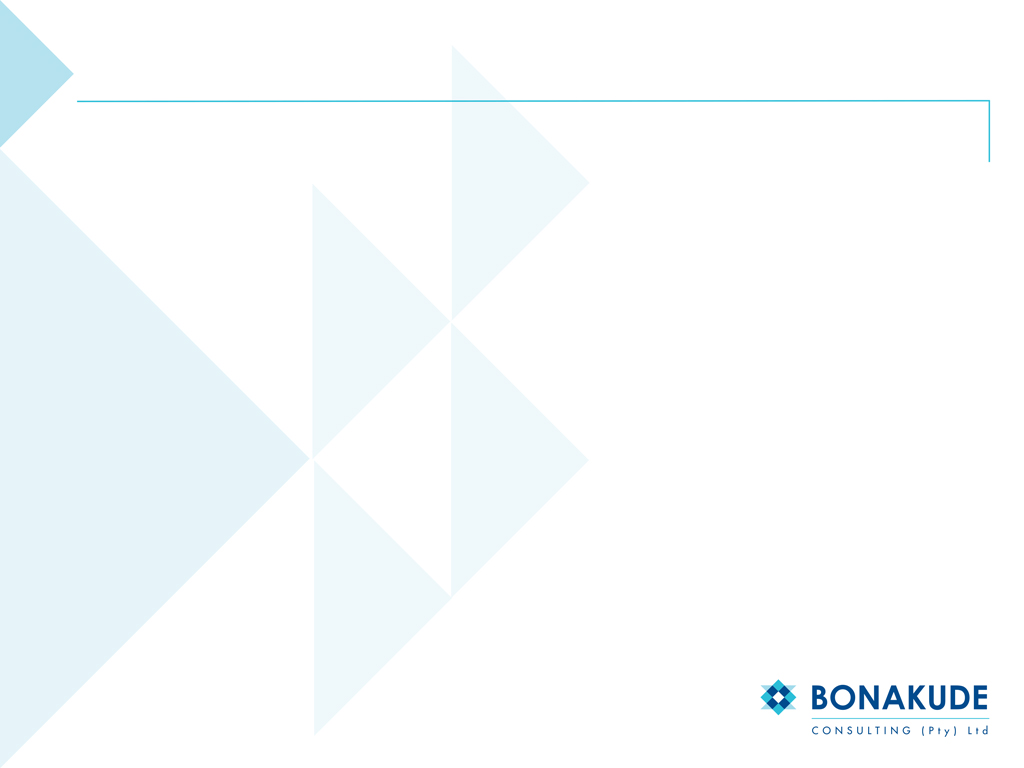 Improve the conditions of life for all South Africans, especially the poor
Economic Growth and job creation
Education and Training
Clean Governance and intensified  Anti- Corruption Drive
Strengthen the capacity of the state to address the needs of the people
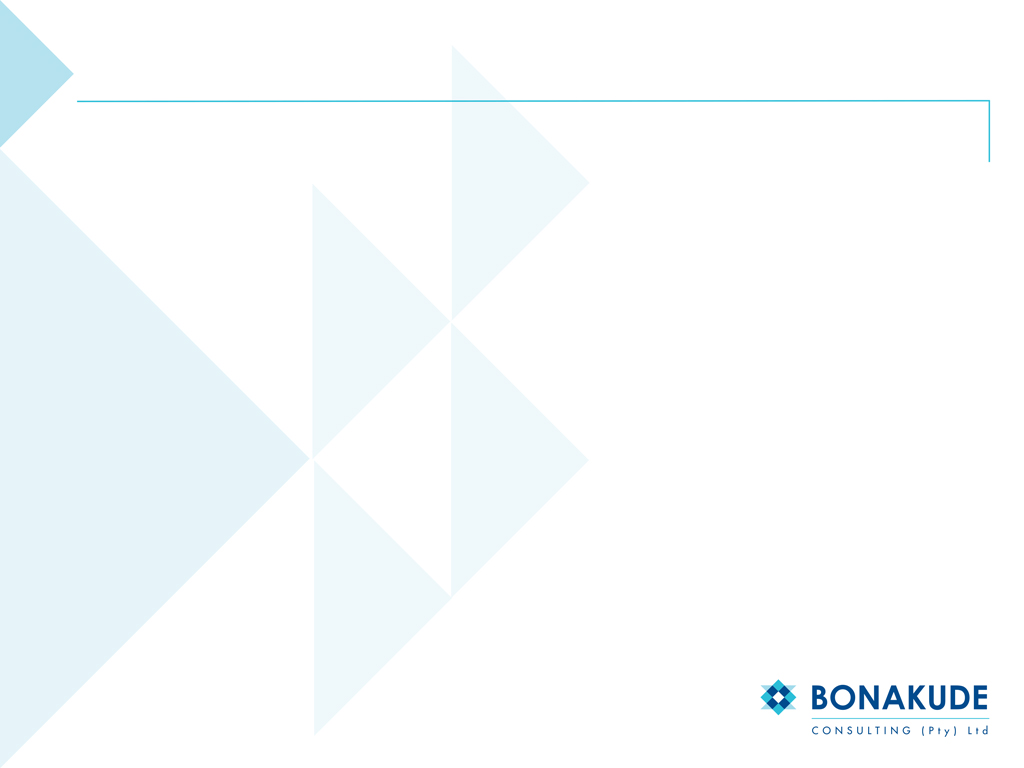 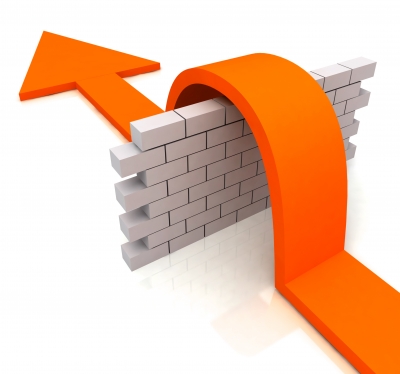 Recent challenges
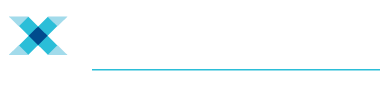 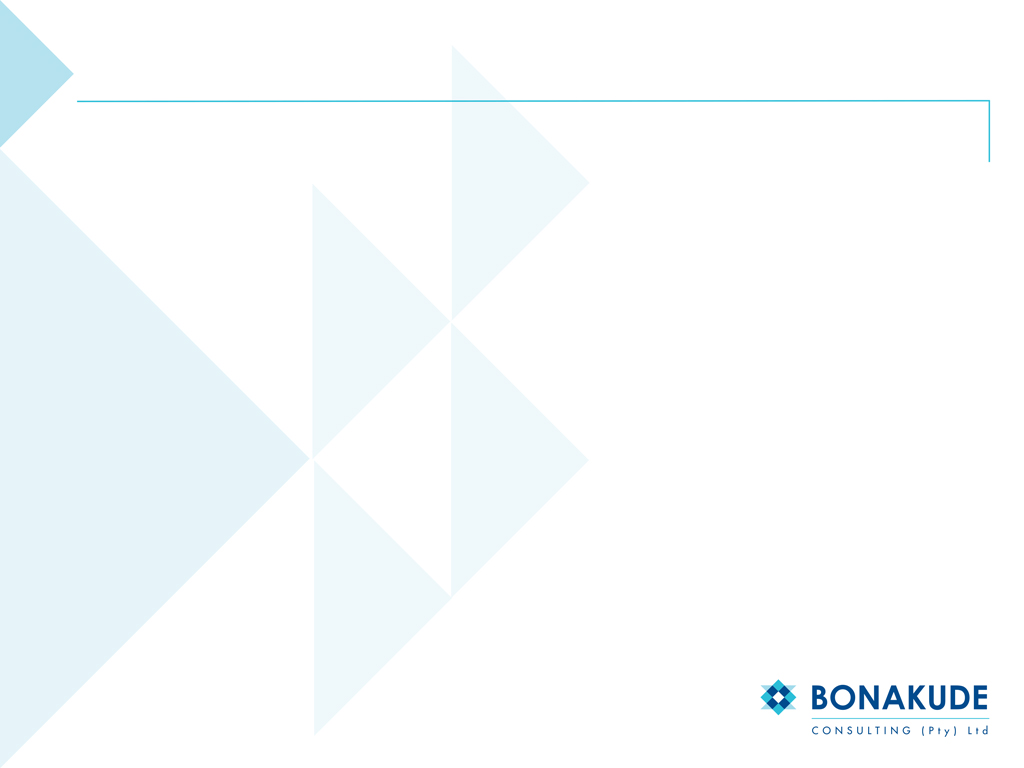 The biggest question is always “where were the auditors” when issues of corruption, fraud and irregularities emerge.

Some of the topical issues have been on:

State Capture matters (Eskom, DENEL, DCS, SARS, PIC)
VBS Mutual Bank
Steinhoff Limited
Governance issues in local government 
Continued rise in irregular expenditure (per the Auditor General)
Non performance by the SOEs

The stories we hear from the commissions are somewhat transversal as they relate mostly to Fraud, Corruption and ineffective use of public funds.
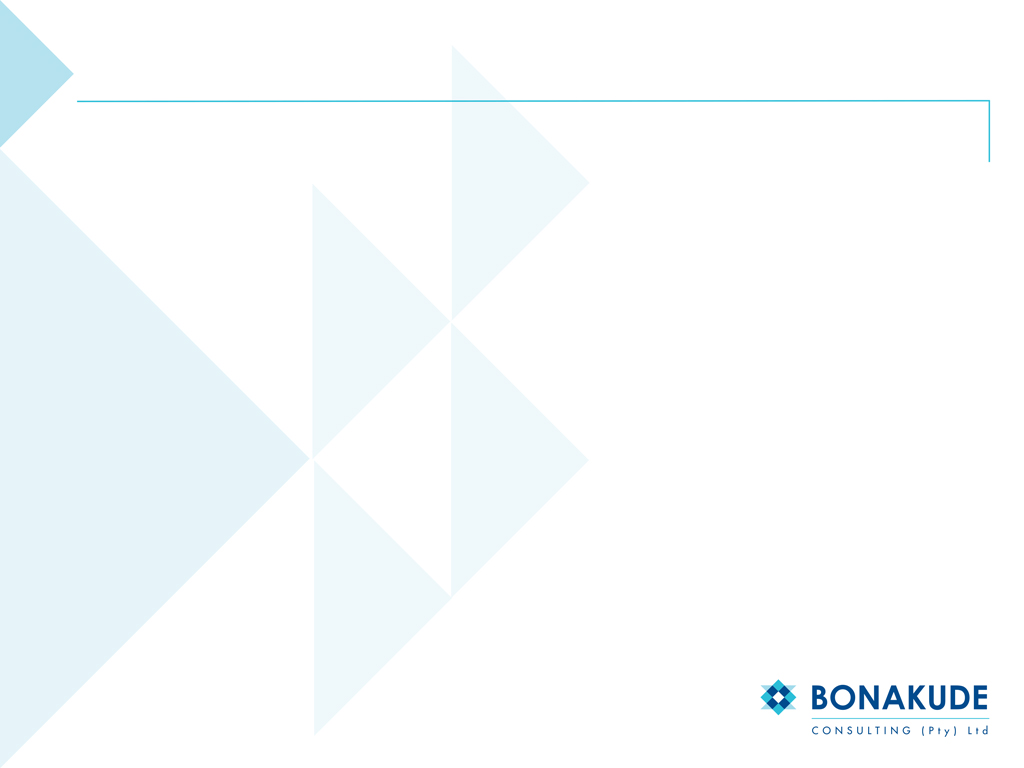 Political and working environment
Influence of the political principals/senior officials involved in fraud and corrupt activities on the functions and the role of internal audit

Is the internal audit playing it’s role? Are internal auditors the right people to deal with issues that the political influences bring about?  


ENEMY or COMPROMISE
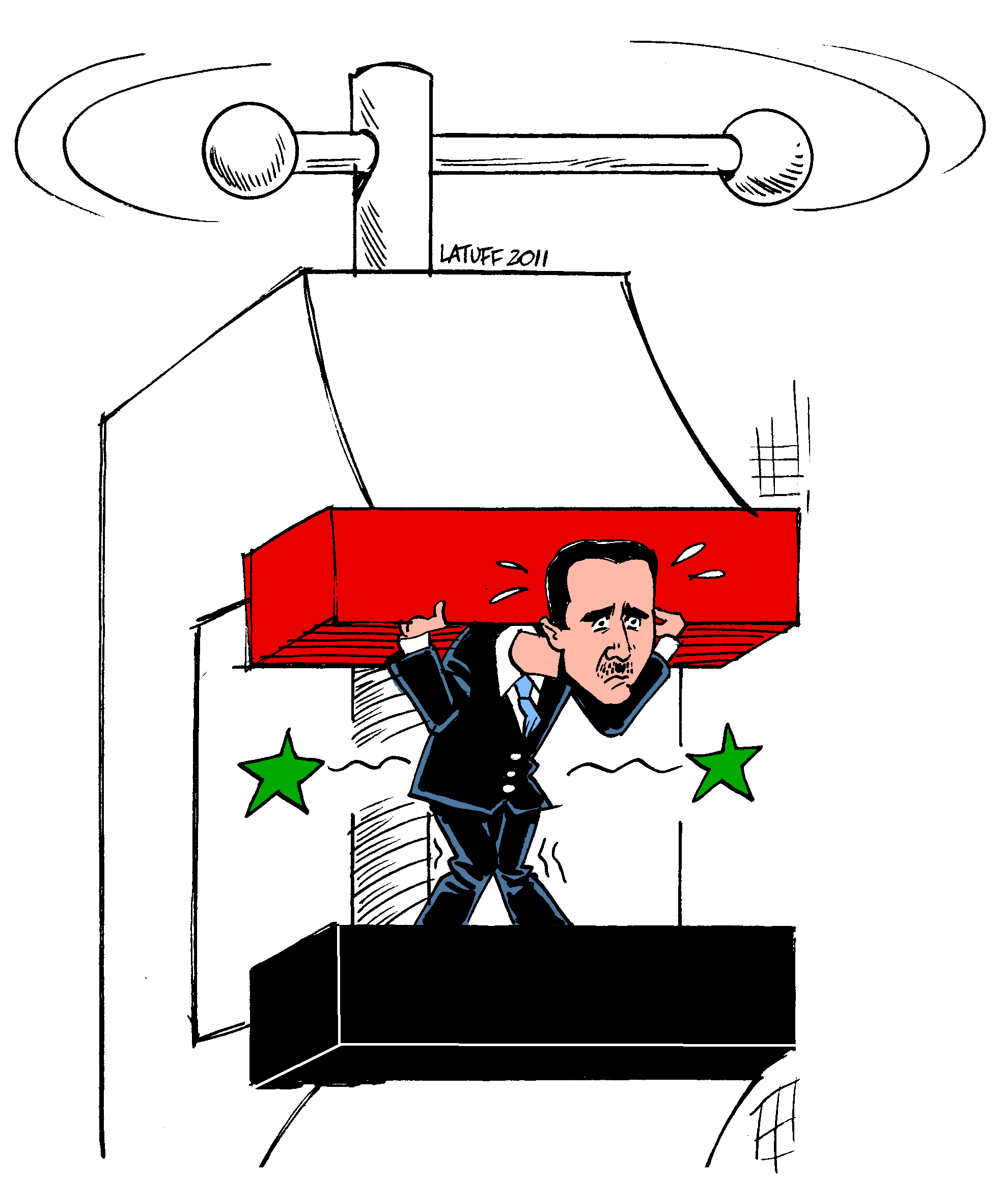 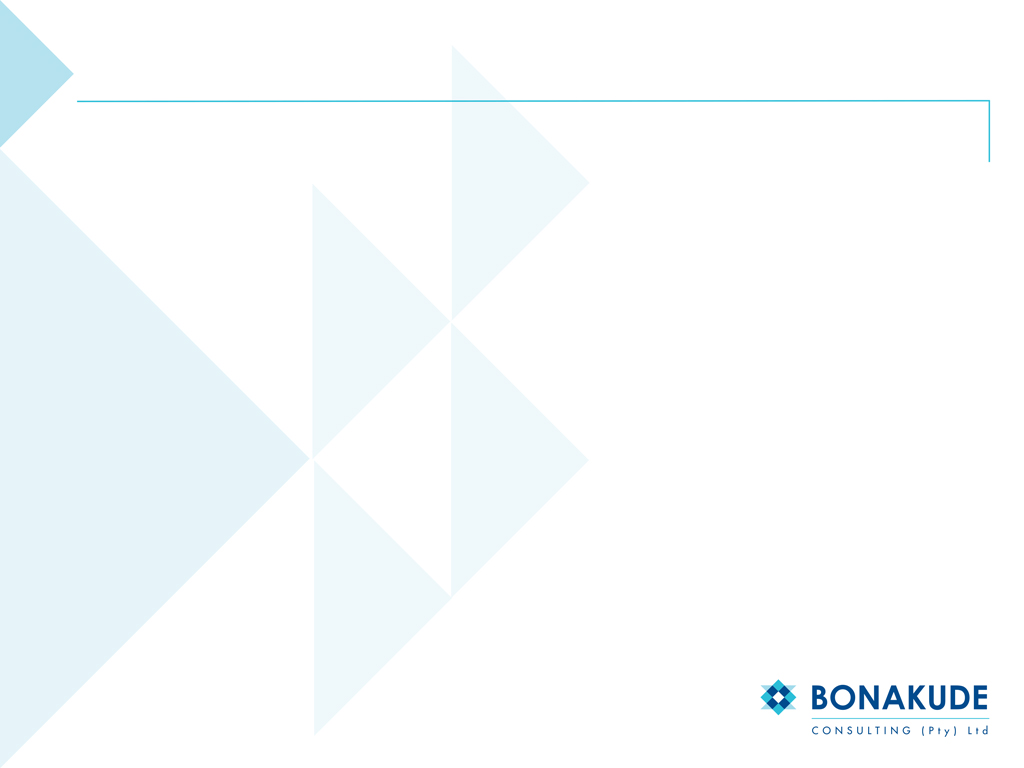 Regulatory/ legislative environment
Treasury Regulations require that internal audit perform their activities in accordance with the IIA standards – is this appropriate to address Public Sector challenges?

Is internal audit fulfilling its role entirely as required, e.g. TR 3.2.10

“The internal audit function must assist the accounting officer in achieving the objectives of the institution by evaluating and approving the process through which-
 (a) objectives and values are established and communicated;
 (b) the accomplishment of objectives is monitored;
 (c) accountability is ensured; and 
(d) corporate values are preserved.”

Are we adequately addressing the risks identified (Risk – based approach: MFMA 165 (2)) – Is our approach robust enough?
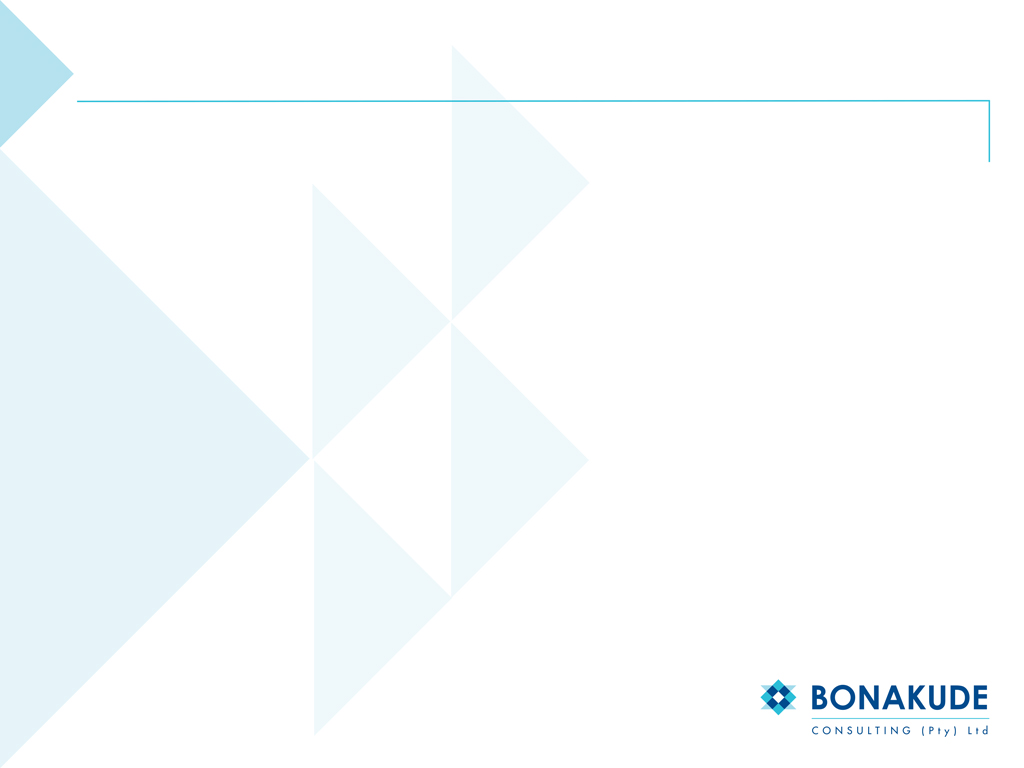 Auditor General
AGSA continues to be the most influential stakeholder in Public Sector Finance Management – Are we playing our role in upholding the combined assurance model?

The recent amendments to the Public Audit Act give certain powers to the AG – Has internal audit assessed these and amended their approach?
Expectations of internal audit in a new dawn
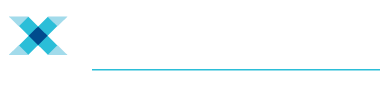 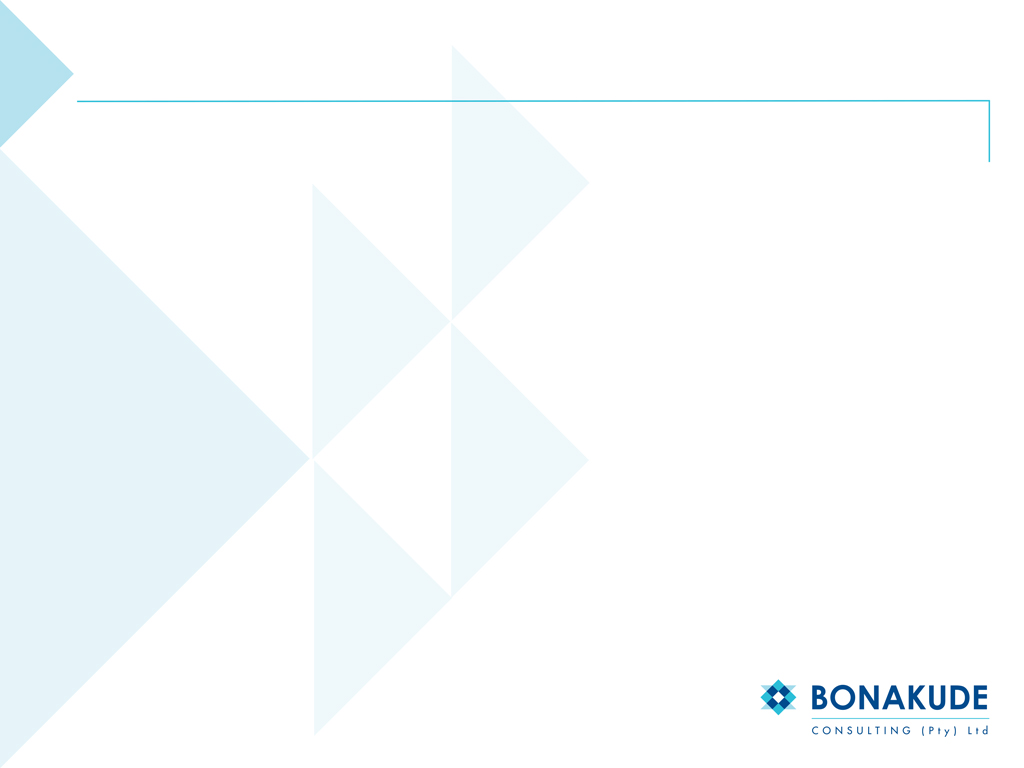 3 Critical traits

Independence and objectivity
Resources
Power to influence
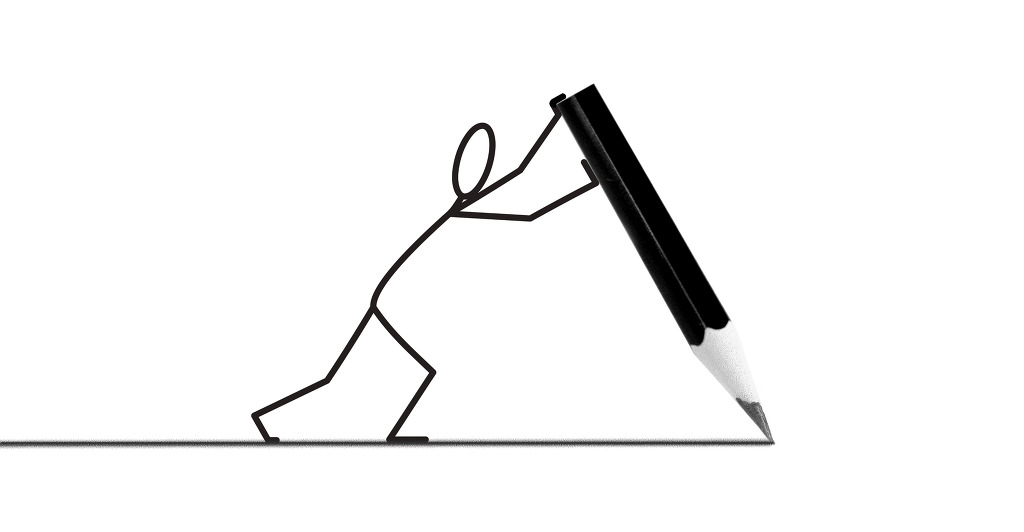 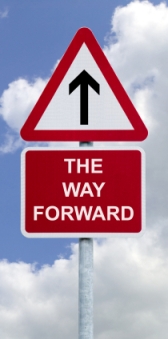 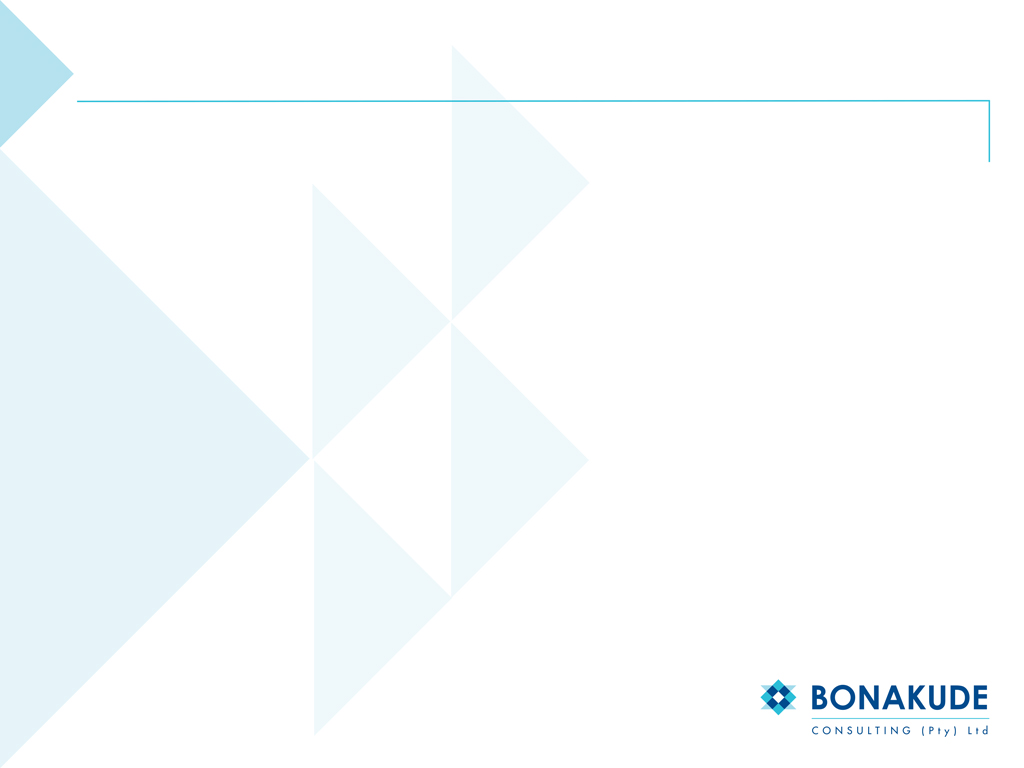 What can we contribute as internal auditors and risk officers?
Based on the lessons learnt, let us build highly skilled auditors and risk officers for the future.
Let us strengthen relationship with state security agencies and chapter 9 institutions because together we can proactively and effectively deal with corruption and state capture.
Let us relook at audit focus to do more performance audit in support of the new dawn.
Let us create forums to share knowledge about trends and transversal risks so that we are more proactive.
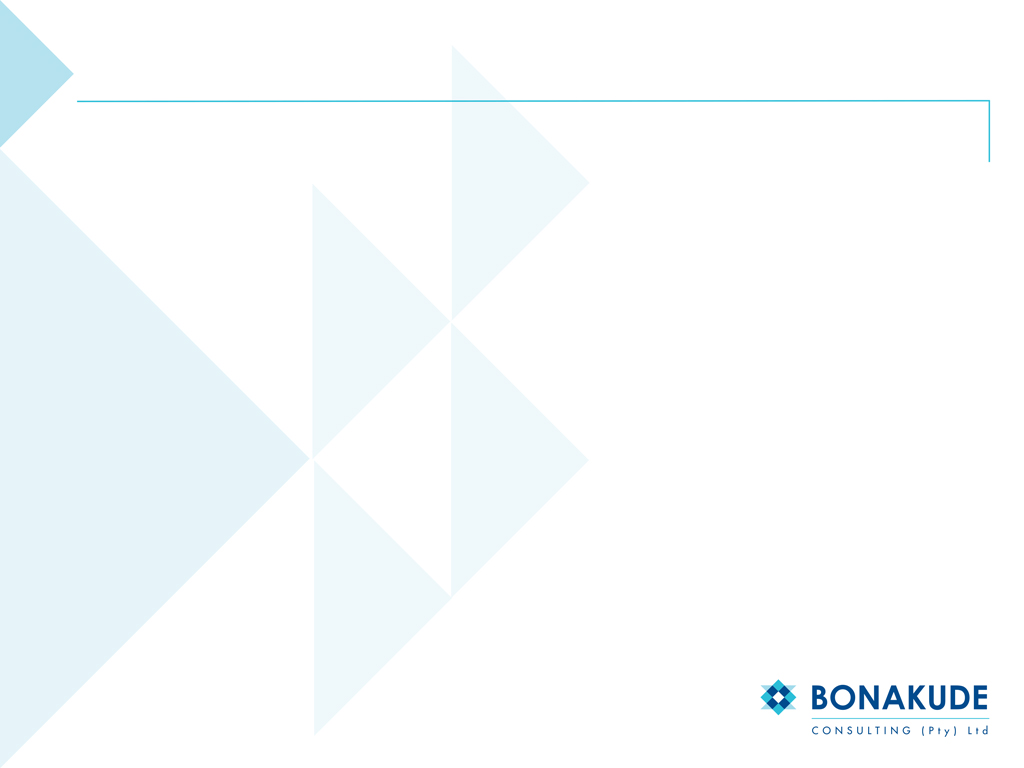 In conclusion: 

We encourage the adoption of collaborative approach in dealing with matters of fraud and corruption.

Internal auditors must avoid working in isolation, that’s when you become isolated and become vulnerable.
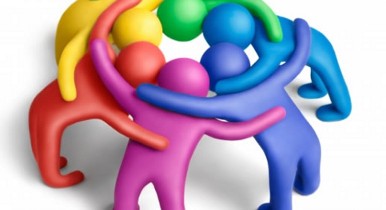 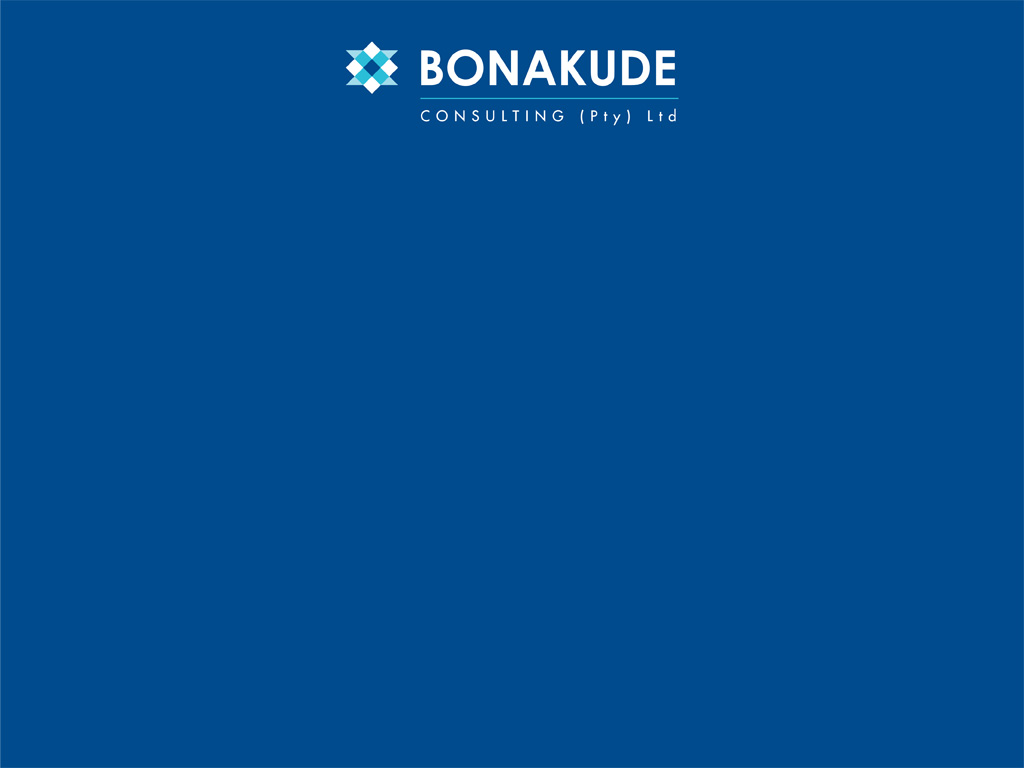 DURBAN OFFICE
84 Seventh Avenue, Morningside, Durban 4001PO Box 50112, Musgrave, 4062
Tel: 031 201 1241/2 • Fax: 087 231 4072 Email: admin@bonakude.co.za

GAUTENG OFFICE  
Pinewood Square, Pinewood Office Park33 Riley Road, WestmeadPO Box 785553, Sandton, 2146Tel: 011 881 5452 • Fax: 087 231 4072Email: admin@bonakude.co.za

www.bonakude.co.za